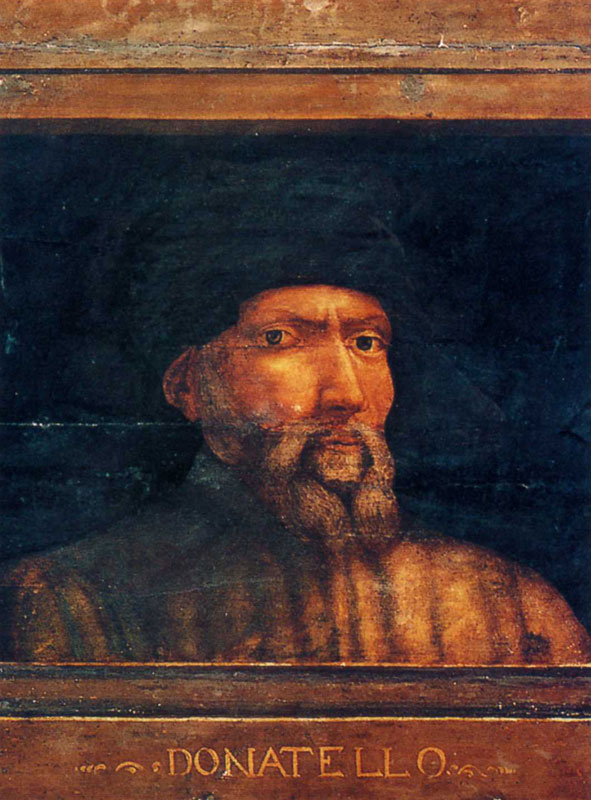 Донателло
Донато ди Никколо ди Бетто Барди
( 1386 – 1466 )
Донато ди Никколо ди Бетто Барди вошел в историю искусств под уменьшительным именем Донателло (1386—1466). Наряду с Джованни Пизано и Микеланджело он является величайшим итальянским скульптором ренессансной поры, чей шестидесятилетний творческий путь составил целую эпоху в истории европейской пластики. 
Донателло принадлежит к числу самых смелых реформаторов итальянского искусства. Пожалуй, ни один другой скульптор его поколения не соприкоснулся так тесно с духовным миром флорентийского «гражданского гуманизма», не воспринял столь глубоко его новых художественных идей.
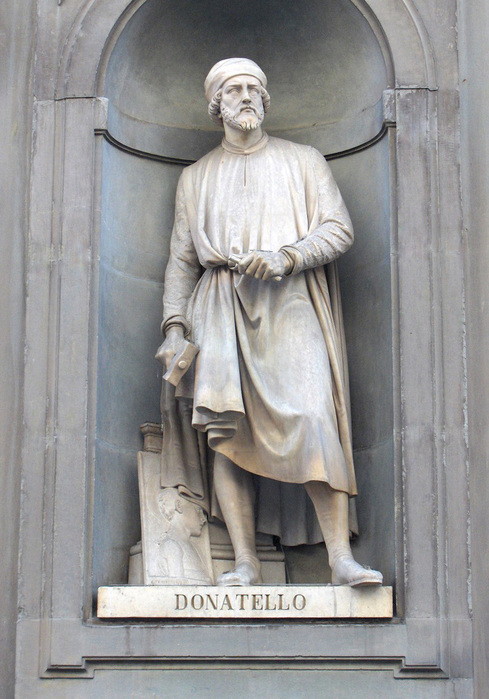 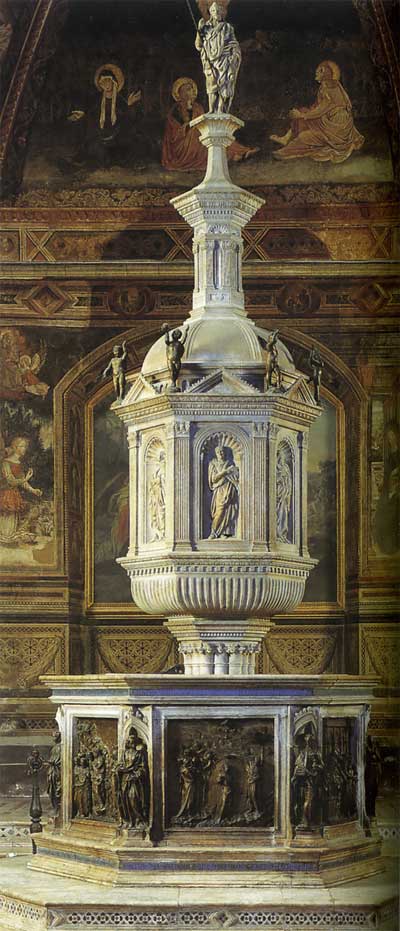 «720 лир Донателло за рельеф... со сценой, где голову Иоанна Предтечи приносят Царю, сидящему за столом. Этот рельеф, один из двух, переданных Якопо делла Кверча, и главный архитектор кафедрального собора передал заказ Донателло» (Книга счетов строительной комиссии Сиенского собора от 8 октября 1427 года).
Купель баптистерия, Сиена
Донателло, Кверча делла, Якопо  Гиберти, Лоренцо 
1417–1434 гг.
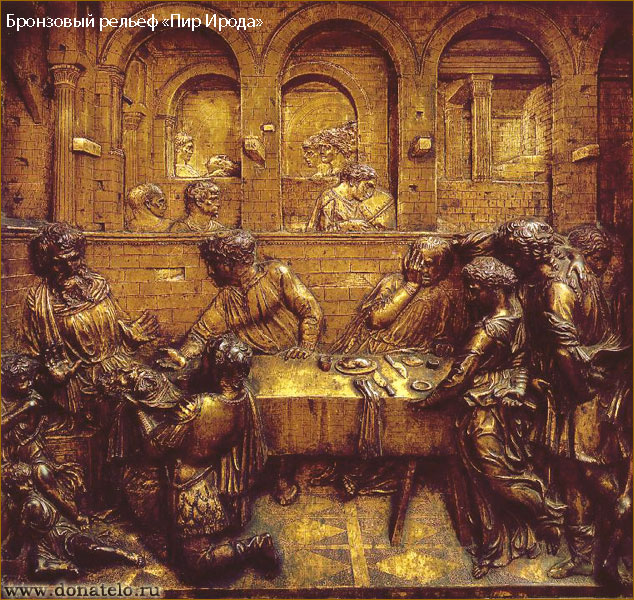 Пир Ирода. Рельеф купели баптистерия в Сиене . 1423—27 Бронза, позолота. 60 х 60 см Баптистерий, Сиена
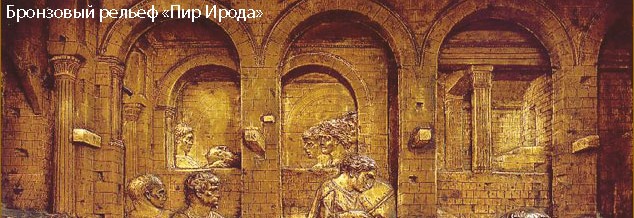 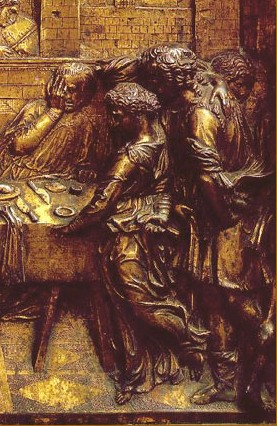 Донателло, развивая идеи Филиппо Брунеллески, создал так называемый живописный тип рельефа, создавая впечатление пространственной глубины с помощью линейной перспективы, тщательного разграничения планов и постепенного понижения рельефности. Находящиеся на первом плане фигуры и объекты не только даны объемно, но и зрительно воспринимаются как находящиеся перед плоскостью рельефа, в реальном пространстве, в то время как фон решен как «сплющенный рельеф», с пространственными планами, переданными средствами перспективы.
Действие начинается в глубине, и
завершается на переднем плане.
Эмоциональное напряжение
достигает кульминации: царь Ирод в
Ужасе отшатнулся от
протягиваемого ему воином блюда с
окровавленной головой
Иоанна Крестителя, один из
сотрапезников обращается к нему со
словами укора, другой закрыл лицо
рукой, два мальчика в нижнем левом
углу также отпрянули от страшного
зрелища, выражая охвативший их ужас.
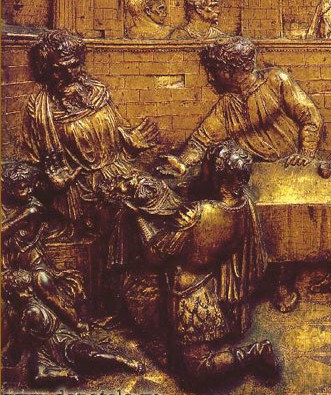 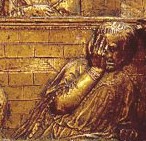 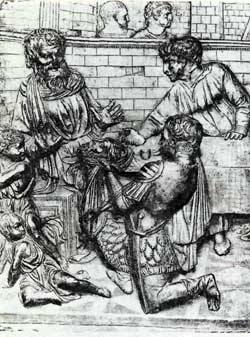 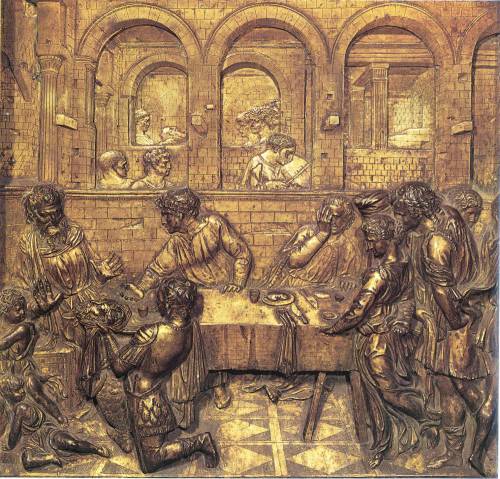 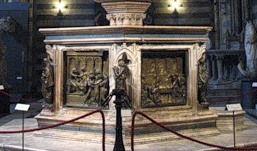 Донателло заключает всю сцену в раму, перерезая ею фигуры и архитектуру. Этим он хочет показать, что изображение может быть продолжено влево и вправо и что пространство развертывается не только вглубь, но и в стороны. Такой повышенный интерес Донателло к пространству был вызван стремлением обрести в рельефе достаточно широкое поле действия для фигур, долгие столетия остававшихся скованными золотым либо гладким абстрактным фоном.
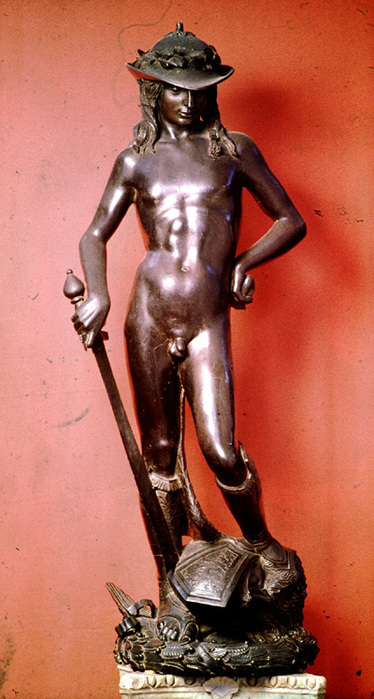 Донателло создал гармоничный образ человека Ренессанса, в равной мере эстетический и нравственный.
Бронзовая полутораметровая статуя юного Давида - первое изображение свободно стоящего обнаженного человеческого тела в скульптуре Возрождения.
Статуя «Давида» была создана в наиболее классический период творчества мастера, вероятно, для фонтана посредине внутреннего двора палаццо Риккарди-Медичи. Впервые она упоминается, стоящей на этом месте, в отчете о свадьбе Лоренцо Медичи в 1469 году. После падения Медичи и конфискации дворца в 1495 г. статую перевезли во двор Палаццо Веккьо и установили на мраморной колонне, в 1777 передали в Галерею Уффици, сейчас хранится в Национальном музее Флоренции.
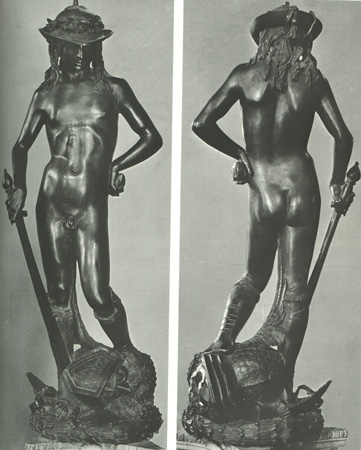 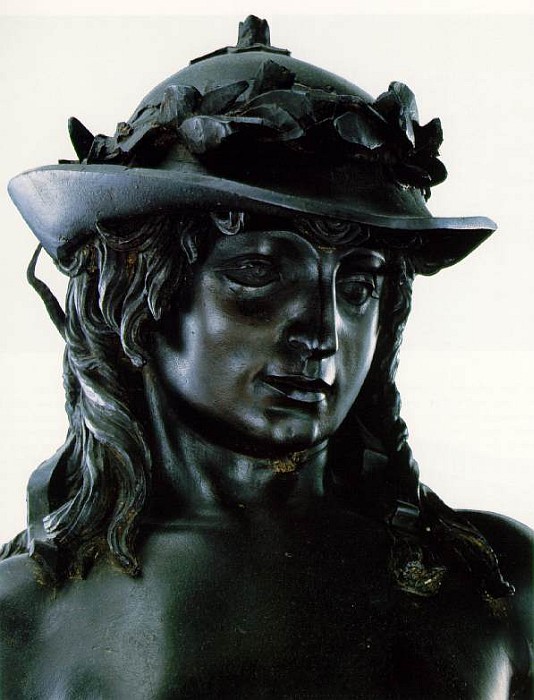 Библейский пастух, победитель великана Голиафа, впоследствии самый знаменитый царь Израильский - один из самых распространенных героизированных образов Итальянского Ренессанса, в целом тема героя-победителя – излюбленная тема этой эпохи. У Донателло обнаженное тело впервые увидено глазами гуманиста, как совершенное творение природы, наделенное живой, естественной красотой, скульптор гениально переработал античные образцы в духе своего времени.
После «Давида» Донателло обнаженная фигура стала неотъемлемой частью нового гуманистического искусства. 
В статуе Давида сохраняются отголоски готики - в постановке фигуры, характерного готического изгиба тела, движении тонких, в лице, склоненное и прикрытое полями шляпы. Но все же в этой статуе Донателло воплотил смелый порыв, динамизм, одухотворенность.
По сути эта фигура завершает период закладывания основ Возрождения и знаменует начало новой эпохи в истории итальянского искусства.
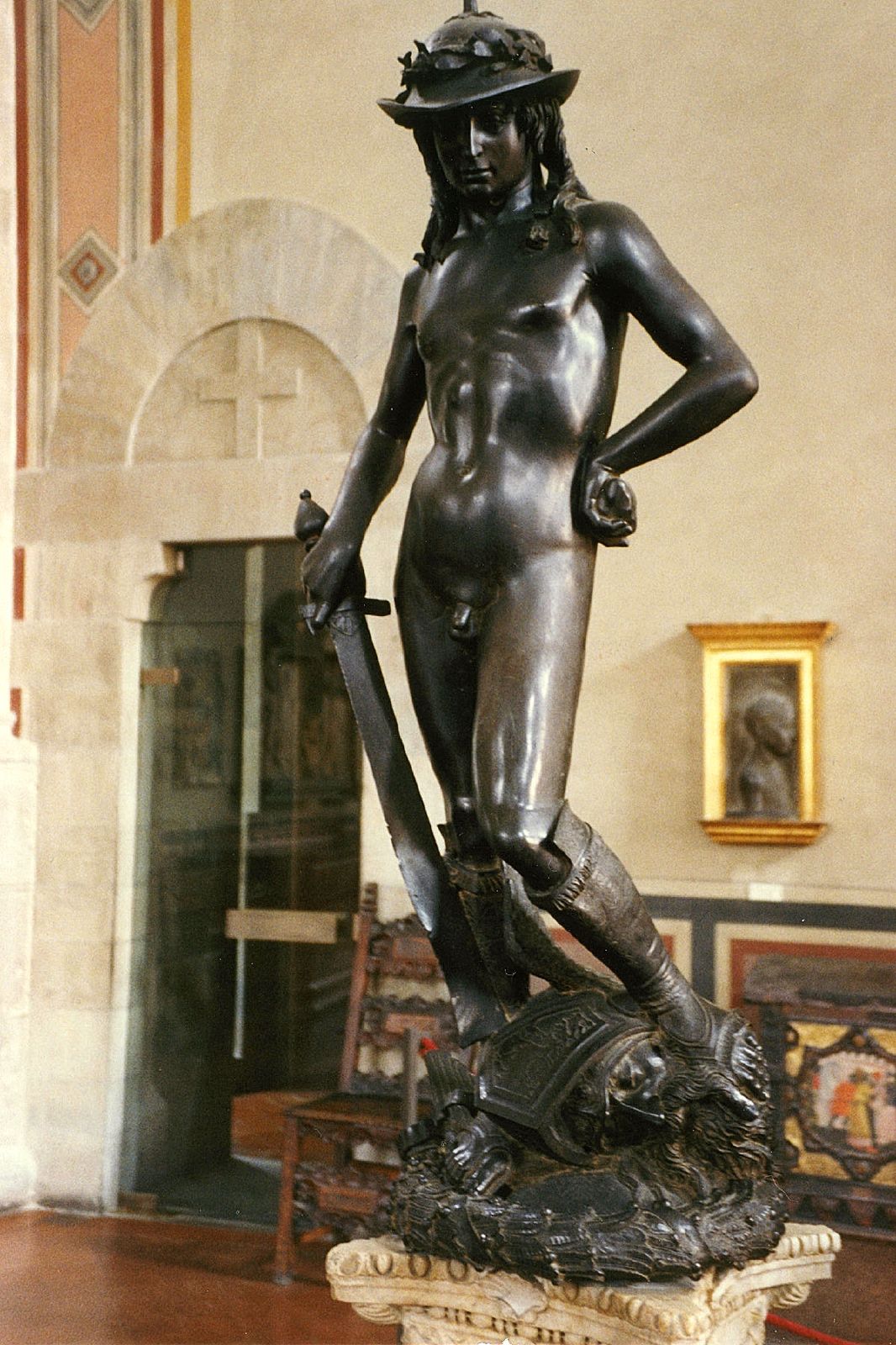 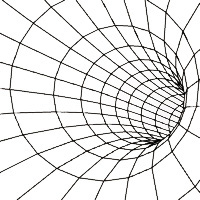 Источники:
http://www.donatelo.ru/
http://www.iconart.info/masterpiece.php?lng